Identificación de FONDOS para proyectos universitarios
JULIO VARGAS MEDINA
UMSNH
Julio 2019
PREMISA
“Si queremos resultados diferentes, necesitamos hacer las cosas de manera diferente”
¿Qué es innovación?
PRODUCIR MÁS CON MENOS
PRODUCIR MEJOR CALIDAD CON LA MISMA O MENOR CANTIDAD DE RECURSOS. Para ello se requiere
“Un sistema de interacciones entre las instituciones, que permita explorar los procesos interactivos en la creación del conocimiento y en su difusión y uso” (OCDE, Manual de Oslo, 2006)
De producto
De servicio
Organizativas
De mercadotecnia
Tipos de innovaciones
Difusión de innovaciones
Difusión: El modo mediante el cual las innovaciones se extienden a través de los circuitos comerciales, o cualquier otro, a los diferentes usuarios, después de su primera introducción
“Sin la difusión, una innovación no tiene ningún impacto”
Actividades de innovación
Las actividades sobre innovación incluyen el conjunto de actuaciones científicas, tecnológicas, organizativas, financieras y comerciales que real o pretendidamente, conducen a la introducción de innovaciones.
Actividades de innovación
Actividades no incluidas en I+D:
Las últimas fases del desarrollo de preproducción
La producción y distribución
Las actividades de desarrollo con un bajo grado de novedad
Las actividades de apoyo tales como preparaciones de formación y de comercialización
Actividades de desarrollo y de introducción para innovaciones que no son de producto o de proceso, tales como nuevos métodos de comercialización o nuevos métodos organizativos.
Las actividades de innovación pueden también incluir las adquisiciones de conocimiento externo o de bienes de capital que no son parte de la I+D.
Actividades de innovación
Durante un período dado de tiempo, las actividades de innovación  pueden ser de tres clases:
Exitosas que resultan de la introducción de una nueva innovación (aunque no necesariamente tiene que haber sido comercialmente un éxito).
En curso, aquellas en las que todavía no se ha culminado su introducción.
Abandonadas, aquellas que ha sido canceladas antes de su introducción.
Factores que influyen en la innovación
Altos costos 
La ausencia de demanda
Carencia de personal experto o del necesario conocimiento
Reglamentaciones o las normas fiscales
Capacidad para apropiarse de las mejoras de sus actividades de innovación
Si no se pueden proteger las innovaciones contra la copia de competidores, habrá un menor incentivo para innovar
Si un sector productivo funciona bien sin métodos formales de protección, promover éstos puede retardar el flujo del conocimiento y de la tecnología y generar precios más elevados para las mercancías y los servicios
Patentes e Innovación
La generación de patentes, es un indicador de progreso tecnológico NO de innovación
Muchas innovaciones no se patentan, mientras que otras son protegidas por una multiplicidad de patentes.
Muchas patentes tienen un valor tecnológico y económico nulo, mientras que otras tienen un enorme valor (véase Patent Manual, OECD, 1994).
Ya sabemos qué es innovación y ahora….
¿Cómo conseguimos FONDOS?
9.- ASOCIACIONES CLAVE
2.- PROPUESTA DE VALOR
1.- SEGMENTO DE MERCADO
4.- REL CLIENTES
7.- ACTIVIDADES CLAVE
IDENTIFICAR PROGRAMAS  Y CAPACIDAD DE RESPUESTA
CERTIFICAR O ACREDITAR PERSONAL
REUNIONES
SG DE PROCESOS
INSTITUCIONAL Y PERSONALIZADA
I+D+i
ASESORÍAS, CONSULTORIA Y CAPACITACIÓN ESPECIALIZADA E INTERDISCIPLI-NARIA
USUARIOS FINALES
PROFESORES E INVESTIGADORES
EMPRESAS, GOBIERNOS
PROGRAMAS DE GOBIERNO (TOMADORES DE DECISIONES)
FONDOS INTERNACIONA-LES
6.- RECURSOS CLAVE
3.- CANALES
PROGRAMAS DE GOB, CONVOCATORIAS
REUNIONES
PLATAFORMA DE INTERNET
CONOCIMIENTO DE PROGRAMAS
CERTIFICACIÓN
RELACIONES SÓLIDAS, PRESTIGIO
PROCESOS CONSOLIDADOS
5.- FUENTES DE INGRESOS
8.- ESTRUCTURA DE COSTOS
INGRESOS POR SERVICIOS DE I+D+i
INGRESOS POR ASESORÍAS, CONSULTORÍA Y CAPACITACIÓN
SERVICIOS DE INTERNET, PAPELERÍA
CERTIFICACIONES
RECURSOS HUMANOS
Investigación Científica Consolidada
NACIONAL
INTERNACIONAL
CIC. 600 proyectos evaluados, 18 MDP
Fuente: Elaboración propia coninformación de la Dirección de Planeación Institucional, Tesorería, CIC
RETO DE LAS IES
Organizarnos para generar, transmitir y captar valor
FONDOS
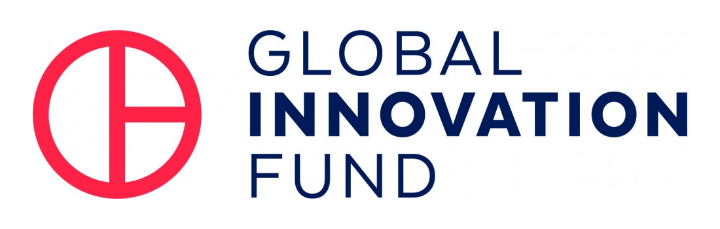 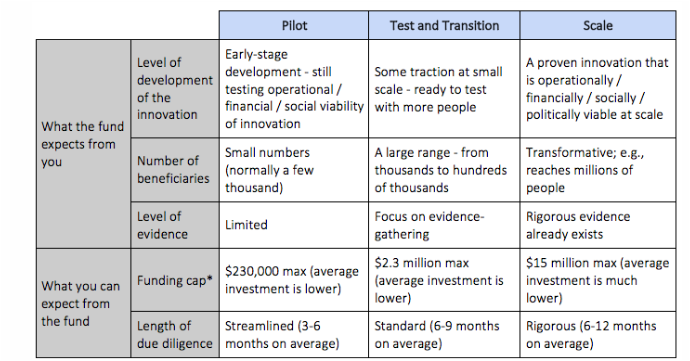 https://www.globalinnovation.fund
GRANT: Hasta 237,000 USD por proyecto
CRÉDITO: Hasta 15 MDD por proyecto
VIGENCIA: Permanente
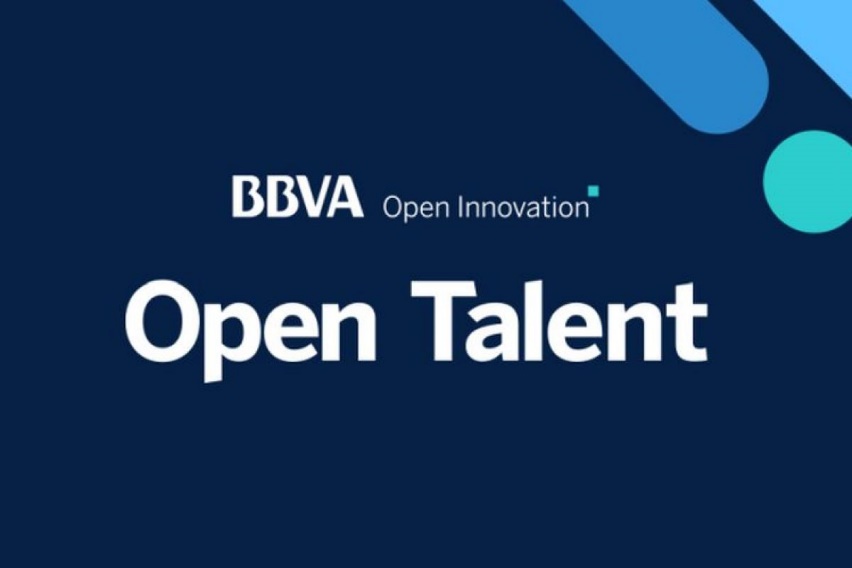 https://opentalent.bbva.com
Han otorgado hasta 3 millones de Euros por proyecto
El objeto del citado concurso es potenciar proyectos en el ámbito del desarrollo de productos y servicios innovadores de base tecnológica que beneficien el entorno empresarial y social
Vigencia: 08 de julio de 2019
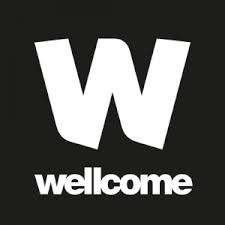 https://wellcome.ac.uk

¿Quién puede aplicar?
El Fondo de Compromiso Público está abierto a individuos y organizaciones (comerciales y sin fines de lucro). Su proyecto debe centrarse en la salud, aunque no es necesario que sea el enfoque principal o la actividad principal de su organización.  
De 25 mil a 250 mil Libras Esterlinas
Vigencia: 09 Julio de 2019
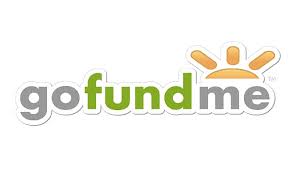 https://es.gofundme.com
La plataforma es gratuita para los organizadores. La tarifa de transacción es de 2.9% más $ 0.30 por donación.
Crowdfunding aprovecha el poder de las redes sociales y de Internet para brindar a las personas los medios para recaudar fondos, ayudar a otros a superar las dificultades y cumplir los objetivos de aspiración.
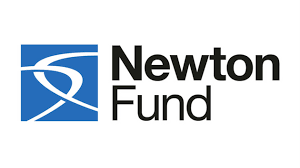 >> Subvenciones para el desarrollo de colaboraciones de investigación e innovación entre el Reino Unido y los países socios.
Las áreas prioritarias son: *Agricultura, (por ejemplo, riego, rendimiento de los cultivos); *Clima y medio ambiente (por ejemplo, cambio climático, tecnología verde, desarrollo sostenible, servicios ecosistémicos, escasez de recursos); *Energía sostenible para todos; *Investigación educativa e innovación para el desarrollo
Apoyo es de £50,000.00 hasta 300,000.00£
Vigencia: 9 Agosto 2019
https://www.britishcouncil.org/education/science/current-opportunities/newton-fund-institutional-links